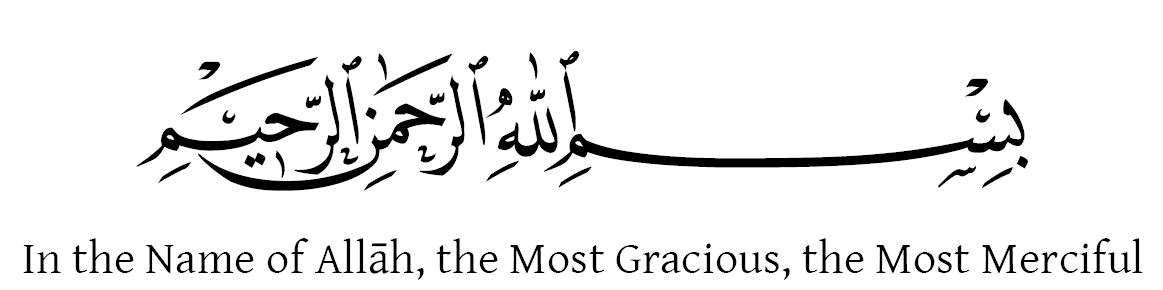 আস্‌সালামু আলাইকুম ...
সকলকে শুভেচ্ছা
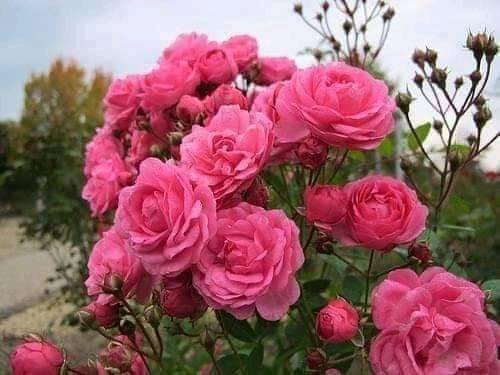 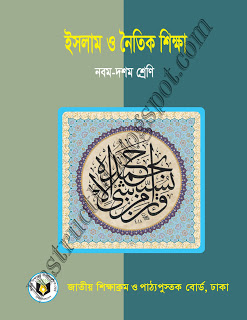 ইসলাম ও নৈতিকশিক্ষা  
মুহাম্মদ নজরুল ইসলাম ধর্মীয় শিক্ষক সি,জে,এম উচ্চ বিদ্যালয় 
মোহরা, চান্দগাঁও, চট্টগ্রাম।01716955718nazrulcjm66@gmail.com
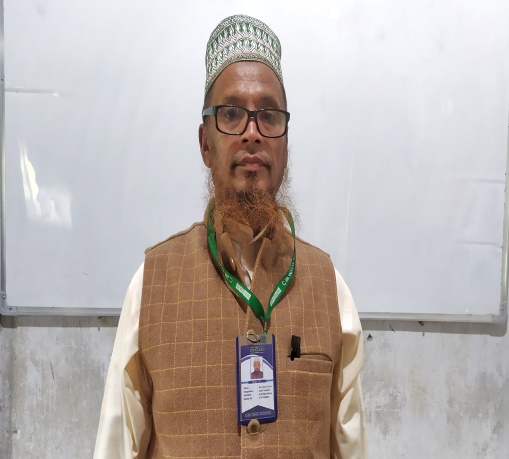 পূর্বপাঠ
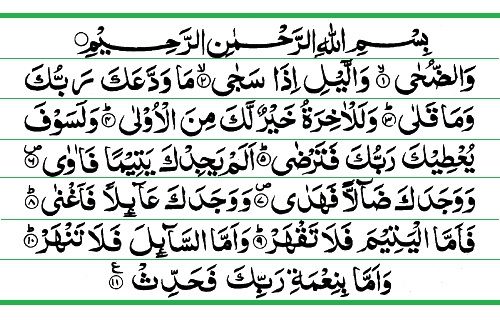 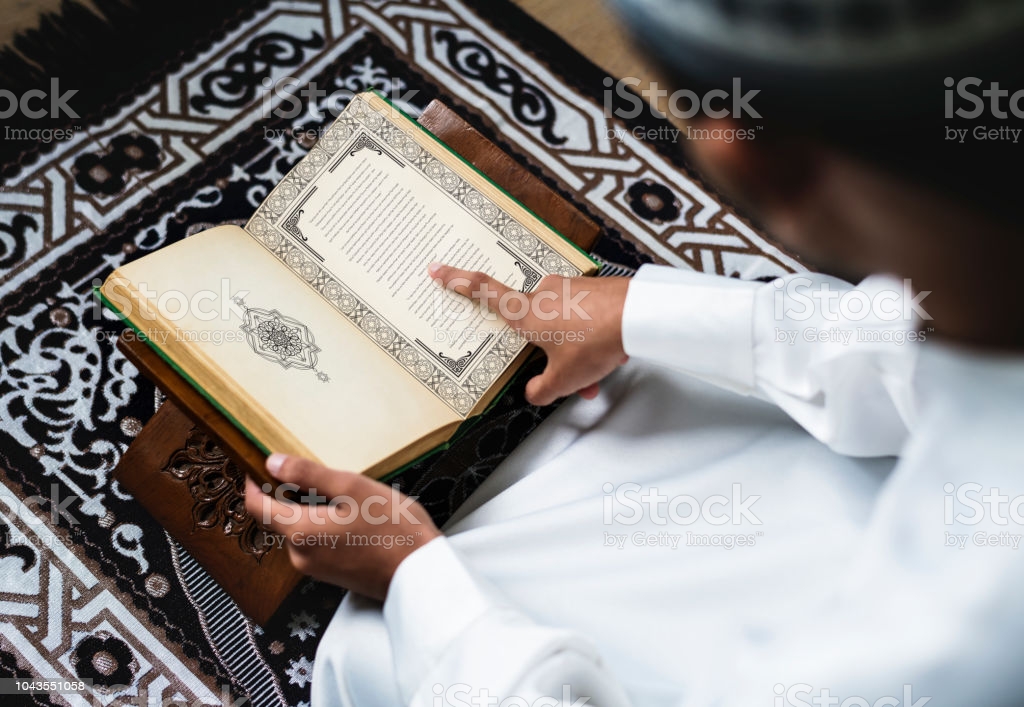 কী দেখছি ?
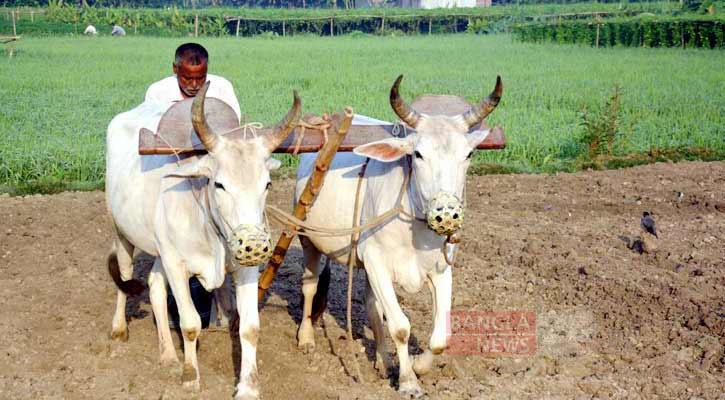 নবমশ্রেণী
দ্বিতীয় অধ্যায় 
পাঠ -১৪ 
হাদিস নং ৪ 
(বৃক্ষরোপণ সম্পর্কিত হাদিস)
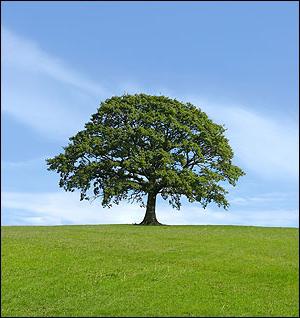 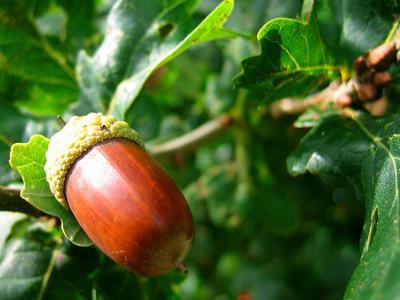 "মা মিম্‌ মুস্‌লিমিন ইয়াগ্‌রিছু গরছান আও ইয়াঝ্‌রাউ ঝার্‌য়ান ফাইয়াকুলু মিন্‌হু তইরান আও ইন্‌সানুন আও বাহিমাতুন ইল্লা কানা লাহু বিহি ছদাক্বাহ্‌।" (বুখারি ও মুস্‌লিম)
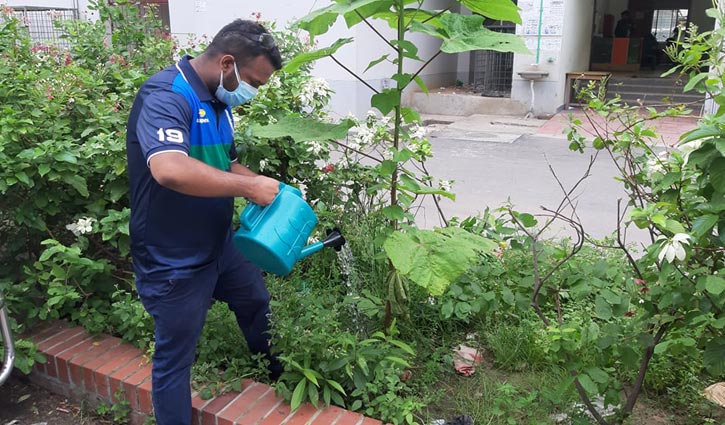 অর্থ ঃ "কোন মুসলমান যদি বৃক্ষ রোপণ করে কিংবা কোন ফসল আবাদ করে, এরপর তা থেকে কোনো পাখি,মানুষ বা চতুষ্পদ জন্তু ভক্ষন করে,তবে তা তার জন্য সদকা হিসেবে গণ্য হবে।" (বুখারি ও মুস্‌লিম)
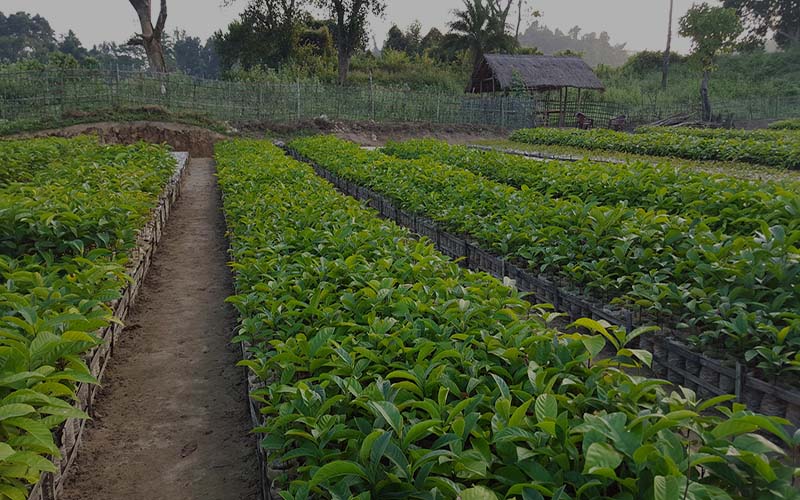 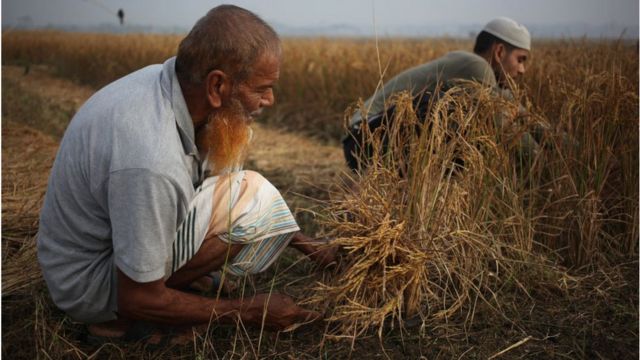 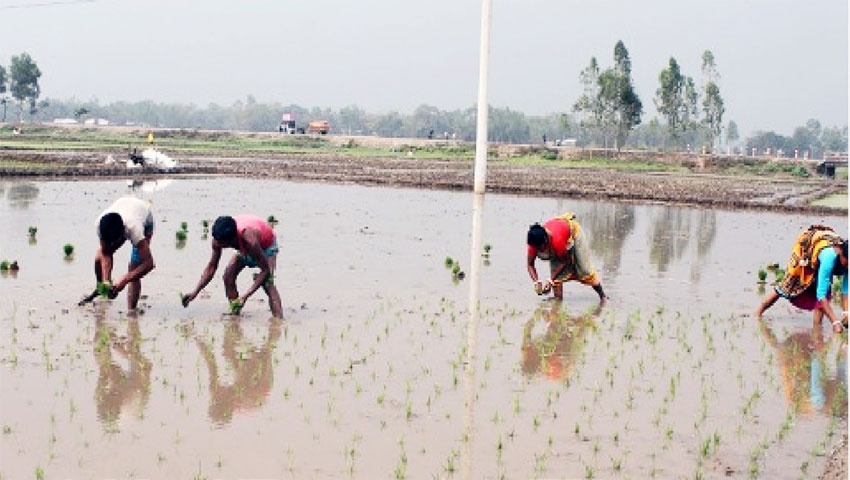 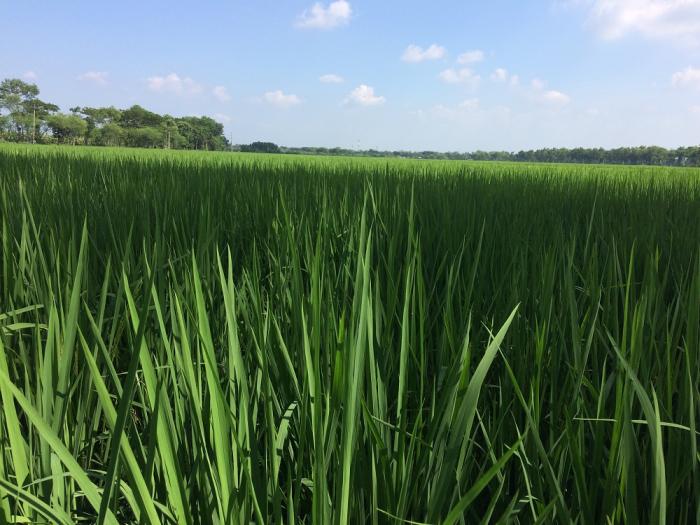 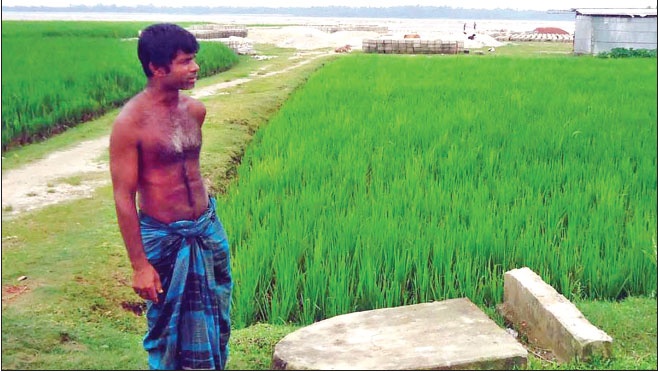 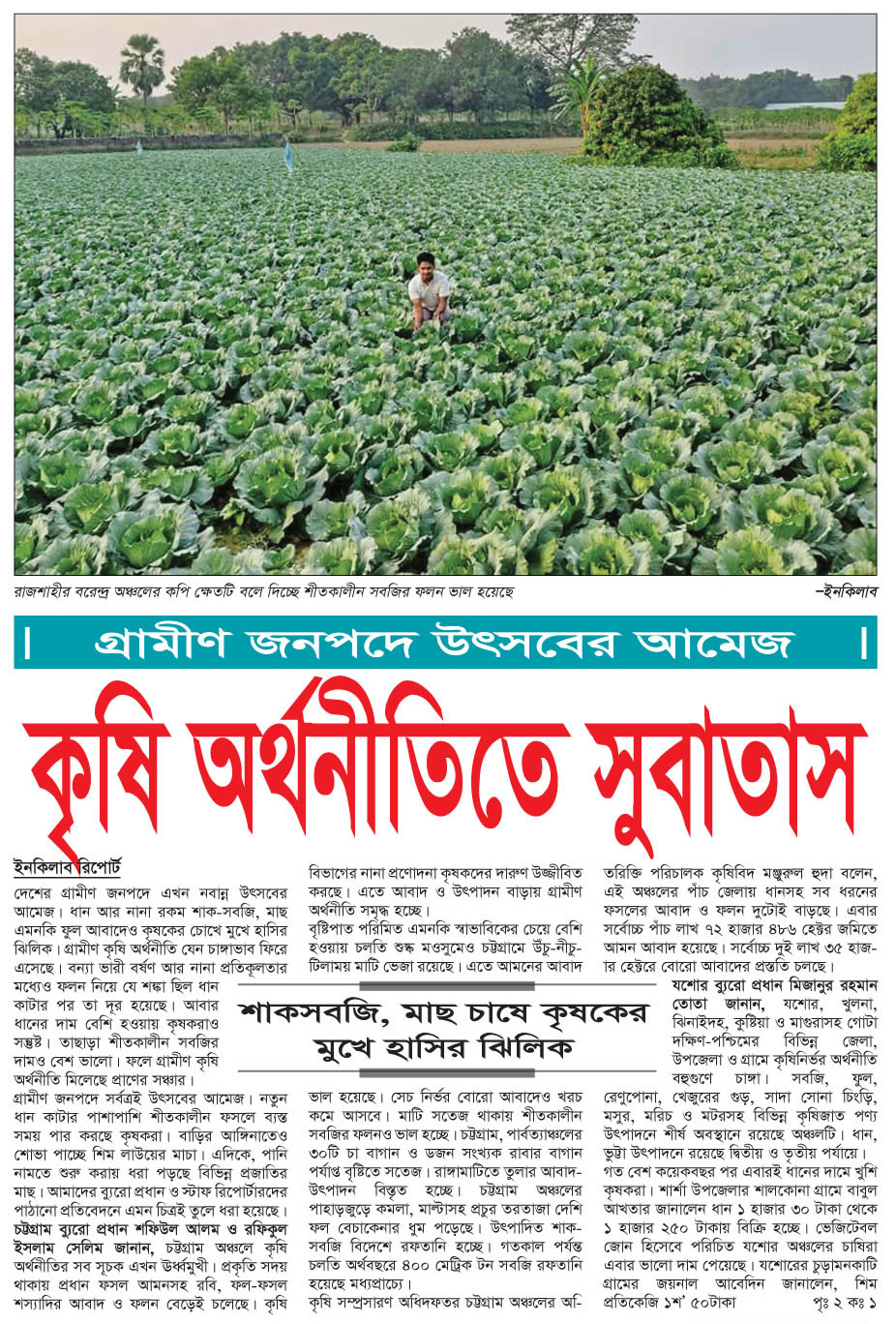 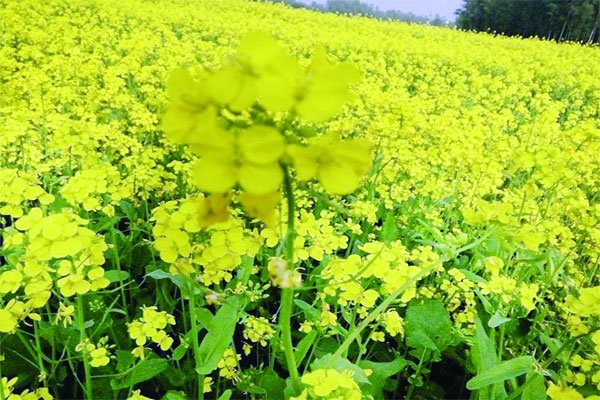 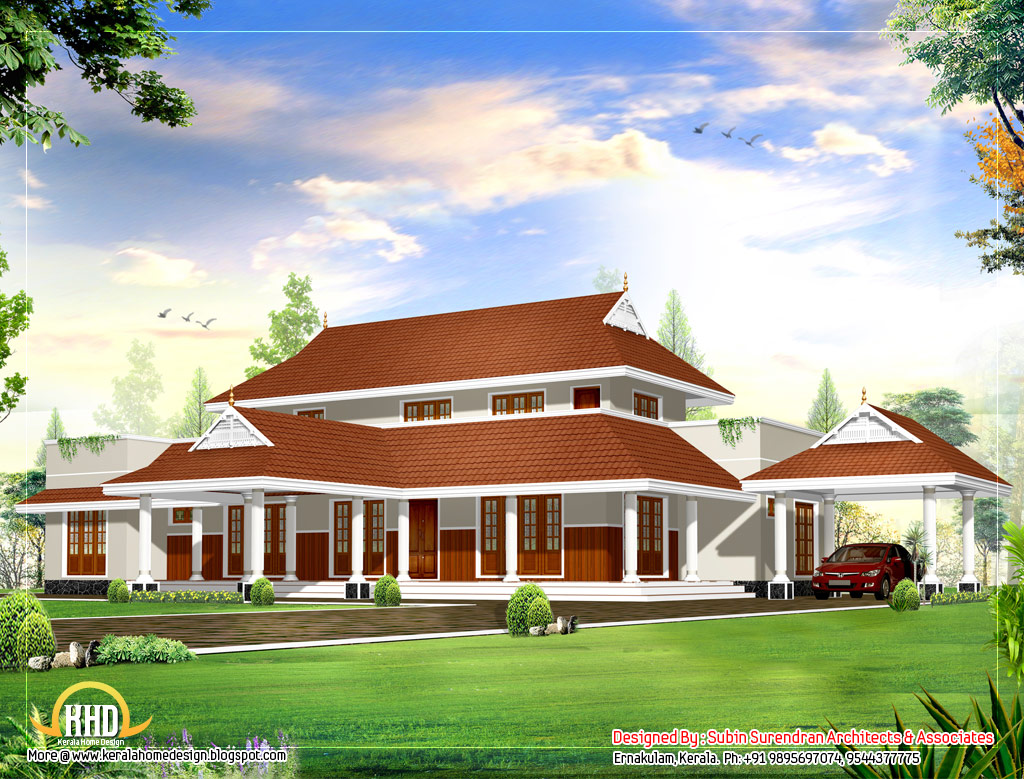 বাড়ির কাজ।
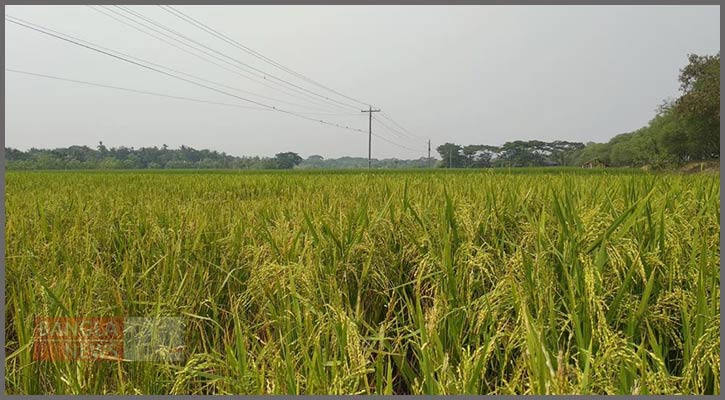 হাদিসটির অনুবাদ লিখ।
ধন্যবাদ
আল্লাহ্‌ হাফিজ।